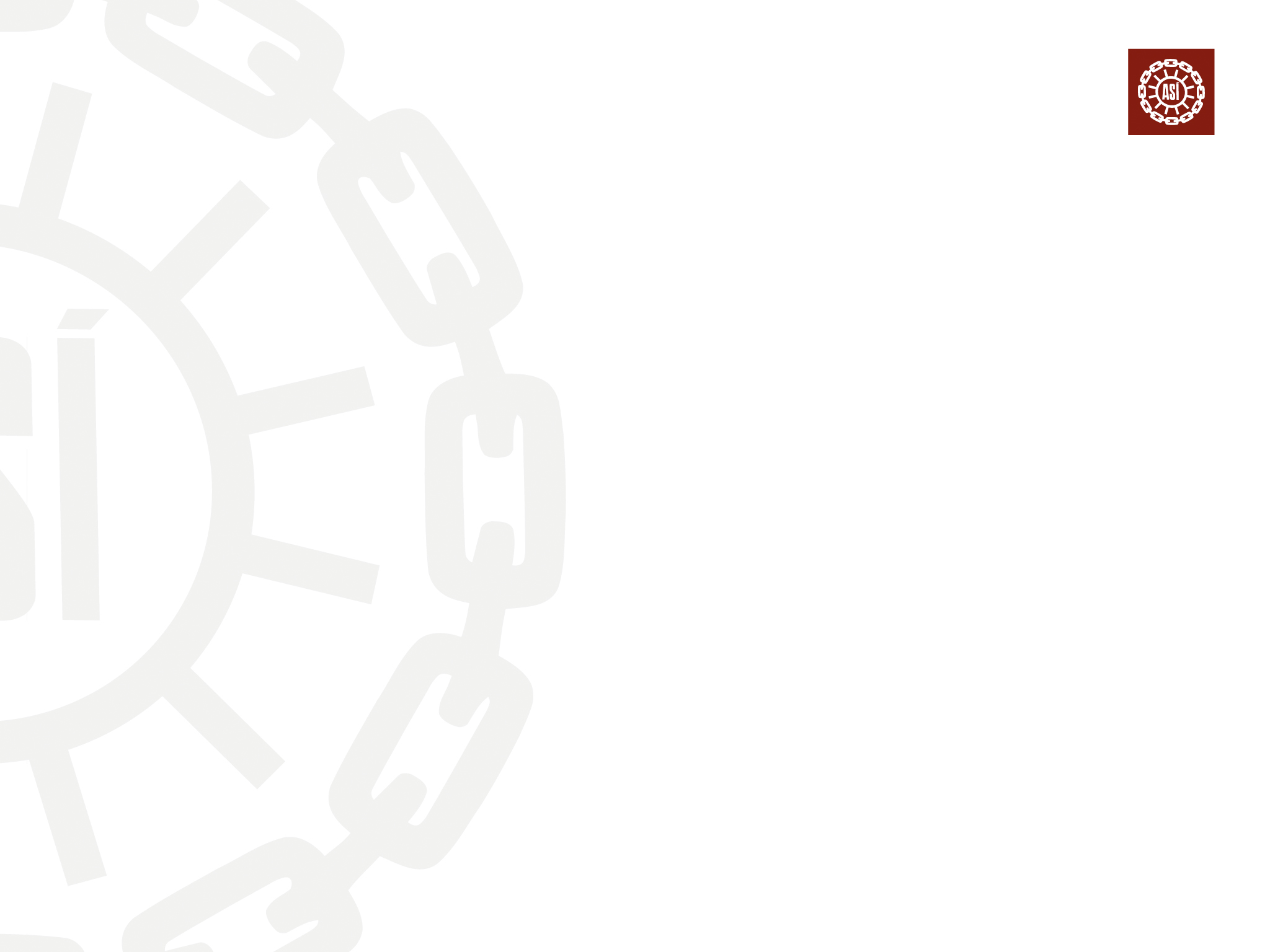 Forsendur kjarasamningajanúar 2012
Gylfi Arnbjörnsson
Forseti ASÍ
Kjarasamningar
Það er gert ráð fyrir endurskoðun kjarasamninga í janúar 2012 og janúar 2013
Forsendunefnd hefur tvíþætt hlutverk
Að fylgjast með gangi mála og reyna að hafa áhrif
Meta það hvort að forsendur standa
Bresti forsendur tekur samninganefnd aðildarfélaga ASÍ við málinu
Getur samið um viðbrögð við forsendubrestinum
Getur sagt upp samningum
Við það er miðað að það verði ein samræmd niðurstaða
Forsendur kjarasamninganna
Kaupmáttur launa hafi aukist samkvæmt launavísitölu Hagstofu Íslands 
á tímabilinu desember 2010 – desember 2011 
á tímabilinu desember 2011 - desember 2012 
Verðbólga
að verðlag haldist stöðugt á samningstímanum 
að verðbólga verði innan við 2,5% í desember 2012 m.v. sl. 12 mánuði.
Forsendur kjarasamninganna (frh.)
Gengið
Að gengi krónunnar styrkist marktækt frá gildistöku samningsins til loka árs 2011 
Að gengisvísitala íslensku krónunnar verði innan við gildið 190 í desember 2012, miðað við meðalgengi Seðlabanka Íslands (þröng viðskiptavog). 
Yfirlýsing ríkisstjórnarinnar
Að stjórnvöld hafi staðið við gefin fyrirheit í efnahags-, atvinnu-, og félagsmálum, sbr. yfirlýsingu ríkisstjórnarinnar
Laun, verðlag og kaupmáttur
Verðbólgan á árinu 2011
Eðli og uppruni verðbreytinga sl. 12 mán
Þróun verðlags á árinu 2011 og 2012
Breytingar á gengi krónunnar
Þróun gengis krónunnar 2011
Evra 		Gengis-
		       			miðgengi	vísitala
Meðaltal 1. apríl - 5 maí	163,4		217,2
Meðaltal 1. des. - 17. des.	159,2		216,0
Breyting 			-2,6%	-0,5%
Efnislegar forsendur gagnvart SA
Meginforsendan um aukinn kaupmátt hefur staðist
Launaskrið er þó hafið en birtist í formi jóla- og sumargjafa fremur en almennra launahækkana
Óvissa er enn um gengi krónunnar þó það hafi styrkst frá gerð kjarasamninga
Verðbólgan er enn of há, en líkur eru á að hún lækki hratt á næstu mánuðum

Ekki tilefni viðbragða milli samningsaðila
Um yfirlýsingu ríkisstjórnarinnar
Með þessari yfirlýsingu skuldbinda stjórnvöld sig til að vinna að einurð að því að leggja grunn að varanlegum hagvexti og velferð. 
Meginatriðið er að örva hagvöxt með arðsömum og sjálfbærum fjárfestingum, án þess að markmiðum um afkomu ríkissjóðs sé ógnað. 
Mikilvægt er að aðilar vinnumarkaðarins og stjórnvöld gangi samhent til þeirra verkefna sem framundan eru við endurreisn samfélagsins og er brýnt að allir aðilar eigi með sér reglubundið og náið samráð á samningstímanum.
Bætur og persónuafsláttur
Breytingar á bótafjárhæðum
Stjórnvöld munu endurskoða bætur almannatrygginga með hliðsjón af niðurstöðum kjarasamninganna, þannig að lífeyrisþegar og atvinnulausir njóti hliðstæðra kjarabóta og um verður samið í kjarasamningum. 
Tekju- og eignatenging vaxtabóta og barnabóta verður endurskoðuð í tengslum við framlagningu fjárlaga-frumvarps fyrir árið 2012. 
Breytingar á persónuafslætti
Lögfest verður að persónuafsláttur taki breytingum í samræmi við verðlagsbreytingar á undangengnum 12 mánuðum frá desembermánuði árið áður. Persónuafsláttur mun hækka í ársbyrjun 2012.
Starfsskilyrði atvinnulífsins
Tryggingagjald og atvinnutryggingagjald
Atvinnuleysistryggingar – fyrirkomulag
Svört atvinnustarfsemi
Bættir viðskiptahættir
Réttarstaða launafólks við aðilaskipti
Framkvæmd útboðsmála
Lífeyrismál
Unnið verði að samræmingu lífeyrisréttinda og stefnt að niðurstöðu fyrir 1. sept. 2011 og að kynna breytingar á Alþingi fyrir þinglok.
Lífeyrissjóðir opinberra starfsmanna ráða ekki við skuldbindingar sínar. Tekið verður á vandanum. Haft verður samráð við ASÍ um breytingar á réttindum þeirra félagsmanna.
Gripið hefur verið til skerðinga á lífeyrisgreiðslum á samningssviði ASÍ vegna hruns fjármálakerfisins. Brugðist verður við vandanum t.a.m. með þátttöku ríkisins í inngreiðslum til að jafna uppávið lífeyrisréttindi í almenna kerfinu á 10 – 15 ára tímabili.  Starfshópur skili tillögum í sept 2011
Starfsendurhæfing
Ríkisstjórnin mun beita sér fyrir því að lögfest verði skylda allra launagreiðenda til greiðslu 0,13% iðgjalds til Starfsendurhæfingarsjóðs. Jafnhátt iðgjald komi frá lífeyrissjóðunum. 
Velferðarráðherra mun skipa samráðsnefnd aðila vinnumarkaðarins og stjórnvalda til að koma fram með nánari tillögur um skipulag og samhæfingu starfsendurhæfingarmála fyrir 1. nóvember 2011.
Húsnæðismál
Sérstakur starfshópur mun fá það hlutverk að útfæra tillögur um nýtt húsnæðisbótakerfi, þar sem horft verði til jafnræðis milli búsetuforma við skiptingu þeirra fjármuna sem varið er til vaxtabóta og húsaleigubóta.
Umgjörð efnahagsmála
Ríkisfjármálastefna – endurskoðuð áætlun fyrir lok maí 2011
Efnahagsáætlun – samhliða ríkisfjármálastefnu
Fjárfestingaráætlun
Peningastefnan
Losun gjaldeyrishafta
Sókn í atvinnumálum - fjárfestingar
Markmið:
Að atvinnuleysi verði ekki hærra en 4-5% af vinnuafli í lok samningstímans 
Að hlutfall fjárfestinga af VLF verði ekki lægra en 20% (var 13% árið 2010).
Fjöldi á vinnumarkaði  og atvinnuþáttakaá Íslandi 2007-2011
Raunatvinnuleysi á Íslandi sl. 3 árFjöldi einstaklinga
Þróun fjárfestinga 2008-2014m.v. spá SÍ (súlur) og HÍ (línur)
Opinberar fjárfestingar
Auknar opinberar fjárfestingar 2011 og 2012 um 13 milljarða
Unnið verði að útfærslu tillagna um átak í vegaframkvæmdum á SV-landi með sérstakri fjármögnun
Sókn í orku- og iðnaðarmálum
Lög um verndar- og nýtingaráætlun samþykkt á vorþingi 2011
Rammaáætlun – stefnt að samþykkt hennar á haustþingi 2011
Breytingar á vatnalögum og lögum um rannsóknir og nýtingu auðlinda í jörðu
Búðarhálsvirkjun og stækkun í Straumsvík, kísilver í Helguvík og dreifikerfi Landsnets
Landsvirkjun mun halda áfram rannsóknum í Þingeyjarsýslum
Stjórnvöld munu greiða götu lífeyrissjóða til að fjármagna orkuverkefni
Hvati til fjárfestinga
Stjórnvöld ryðji burt hindrunum fyrir erlendri fjárfestingu skv. tillögum nefndar iðnaðarráðherra
Átakið Allir vinna verði framlengt 
Íslandsstofa komi með tillögur um hvataaðgerir vegna fjárfestinga í orkufrekri starfsemi
Unnið verði úr skuldavanda fyrirtækja
Nýsköpun
Átak í að fjölga ferðamönnum um vetrartímann
300 milljónir úr ríkissjóði á þremur árum og sama upphæð frá sveitarfélögum og einkaaðilum
Klasasamstarf og að efla samkeppnissjóði á sviði menntamála, heilbrigðis- og velferðarmála og orku- og umhverfismála
Efla Nýsköpunarsjóð atvinnulífsins og Tækniþróunarsjóð
Menntamál og vinnumarkaðsúrræði
Bráðaaðgerðir haustið 2011
Framhaldsskólum verður gert kleift að taka inn þá umsækjendur yngri en 25 ára sem uppfylla skilyrði 
Tryggt verður að þeim sem hafa lokið raunfærnimati vorið 2011 gefist kostur á námi á framhaldsskólastigi 
Þeim sem eru 25 ára og eldri verður gefin kostur á úrræðum í framhaldsfræðslu
Aukið raunfærnimat og náms- og starfsráðgjöf
Sköpuð verði námstækifæri fyrir 1.000 atvinnuleitendur
Aðgengi atvinnuleitenda og fyrirtækja að starfstengdum úrræðum verði bætt og umsýslukerfi einfaldað
Starfstengdum úrræðum fyrir atvinnuleitendur verði fjölgað um 1.500 árið 2011
Menntamál og vinnumarkaðsúrræði
Skil framhaldsskóla og framhaldsfræðslu verði gerð sveigjanlegri þannig að nemendur geti með einfaldari hætti fengið metna áfanga sem teknir eru innan framhaldsfræðslu og raunfærni til eininga 
Lög um LÍN endurskoðuð
Stofnaður verður þróunarsjóður til að efla starfstengt nám á framhaldsskóla- og háskólastigi og þróa styttri námsbrautir (300 milljónir næstu þrjú árin)
Samstarf fyrirtækja og skóla um starfstengt nám aukið og tryggt að nemendur geti lokið verklegum þáttum náms innan tilskilins námstíma 
Vinnustaðasjóði verði tryggðar 150 milljónir 2012
Staða yfirlýsingar ríkisstjórnarinnar
Ljóst að verulega hallar á stjórnvöld með efndir
Hækkun bóta almannatrygginga og atvinnuleysistrygginga of lítil
Aðför að lífeyrisréttindum þvert á fyrirheit um styrkingu og jöfnun réttinda
Ekkert miðar í þróun verkefnis um þróunarverkefnið um þjónustu við atvinnuleitendur
Umgjörð efnahags- og atvinnumála óviðunandi með öllu
Rammaáætlun hefur ekki verið lögð fram hvað þá afgreidd!
Framkvæmdir á vegum stjórnvalda
Uppstokkun í ríkisstjórn gefur veika von um meiri eftirfylgni
Næstu skref
Viðræður við stjórnvöld um
Hækkun bóta almannatrygginga og atvinnuleysistrygginga
Jöfnun áunninna lífeyrisréttinda
Tilraunaverkefni um þjónustu við atvinnuleytendur
Aðgerðir til að draga úr undiboðum og svartri atvinnustarfsemi
Samstarf við Samtök atvinnulífsins um
Aðgerðaáætlun til að auka hagvöxt og fjölga störfum
Losun gjaldeyrishafta án þess að stofna afkomu heimilanna í hættu
Breytt og traustara fyrirkomulag gengis- og peningamála